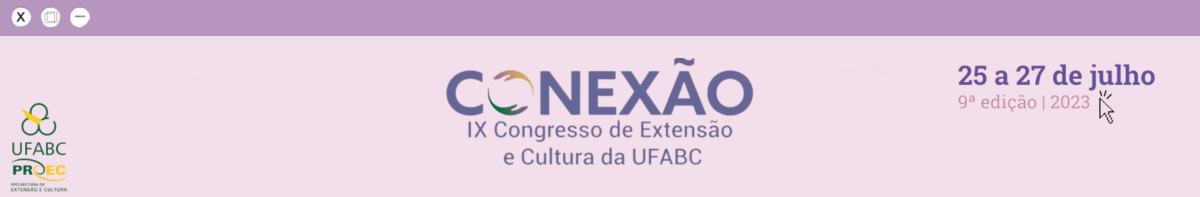 Slide 1: Apresentação 
(linha temática, título, instituição de origem e autores )
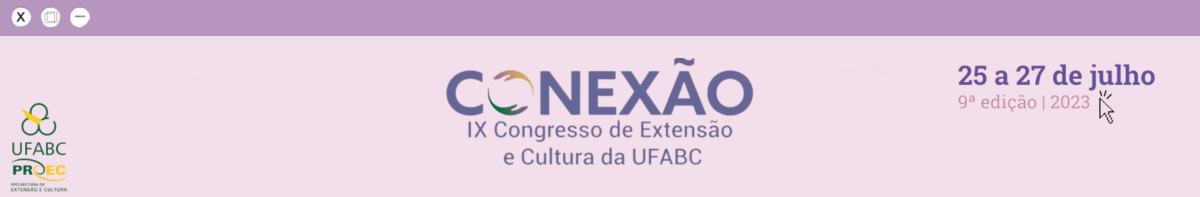 Slide 2: Justificativa
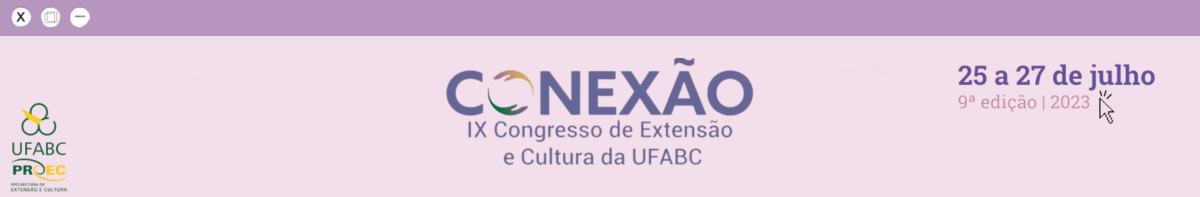 Slide 3: Objetivos
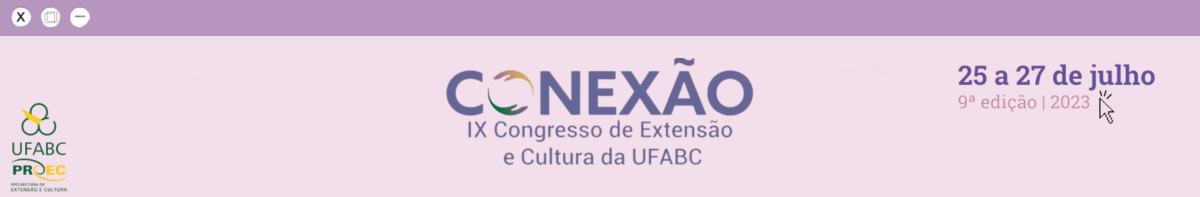 Slide 4: Metodologia
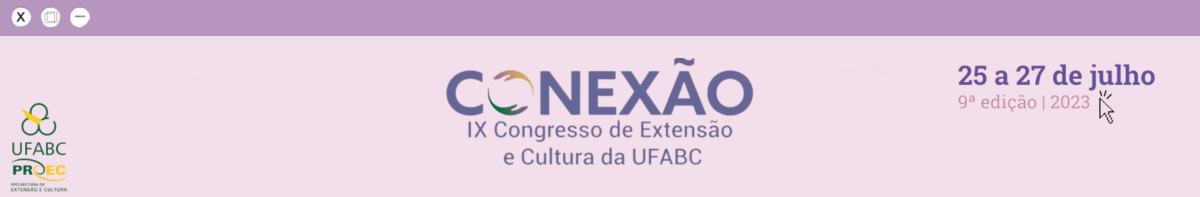 Slide 5 a 7: Desenvolvimento 
(público alvo,  local, atividades realizadas e  resultados)
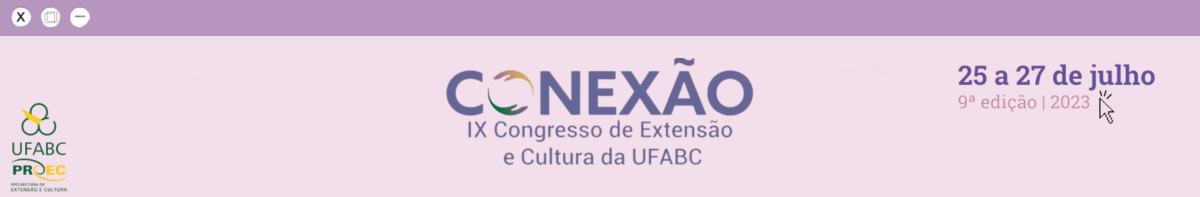 Slide 8: Referências Bibliográficas
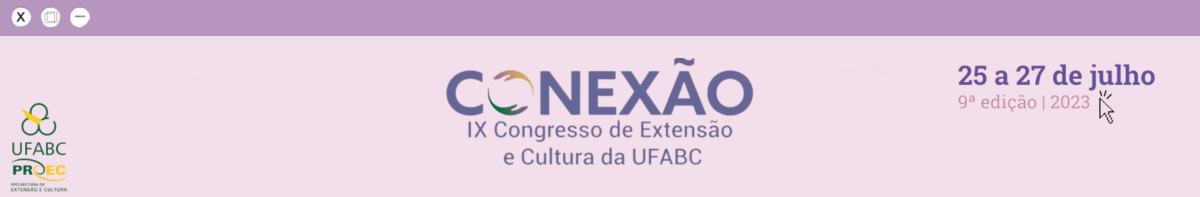 Slide 9: Considerações finais
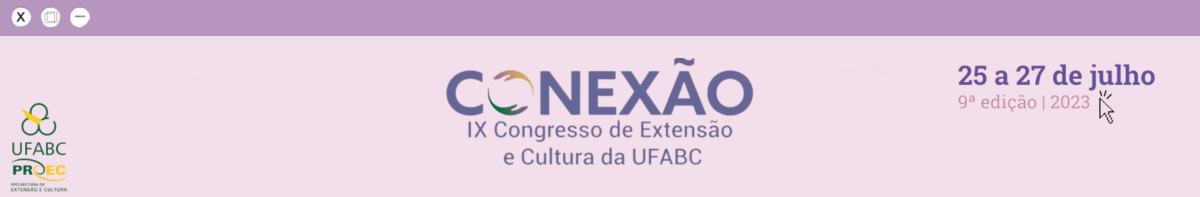 Contato: endereço de e-mail